APNIC Update
15 May 2015

Paul Wilson
15 Apr 2015
APNIC’s Vision
A global, open, stable, and secure Internet that serves the entire Asia Pacific community
2
APNIC in 2014
Serving
Supporting
Collaborating
3
IPv6 Delegations
By delegation type
By size
By request type
As at 30 April
4
IPv4 Delegations
By pool
By size
By Member
As at 30 April
5
IPv4 Transfers
Using listing service
Pre-approval usage
As at 30 April
6
ASN Assignments
By type
4-byte return rate
Global ASN use
As at 30 April
7
APNIC Membership
As at 31 December
8
Total NIR Sub-Accounts
As at 31 December
9
Distributed Whois
Deployed distributed Whois service to improve responsiveness and resilience
4 servers now operating: 
Brisbane, Tokyo, London, Fremont
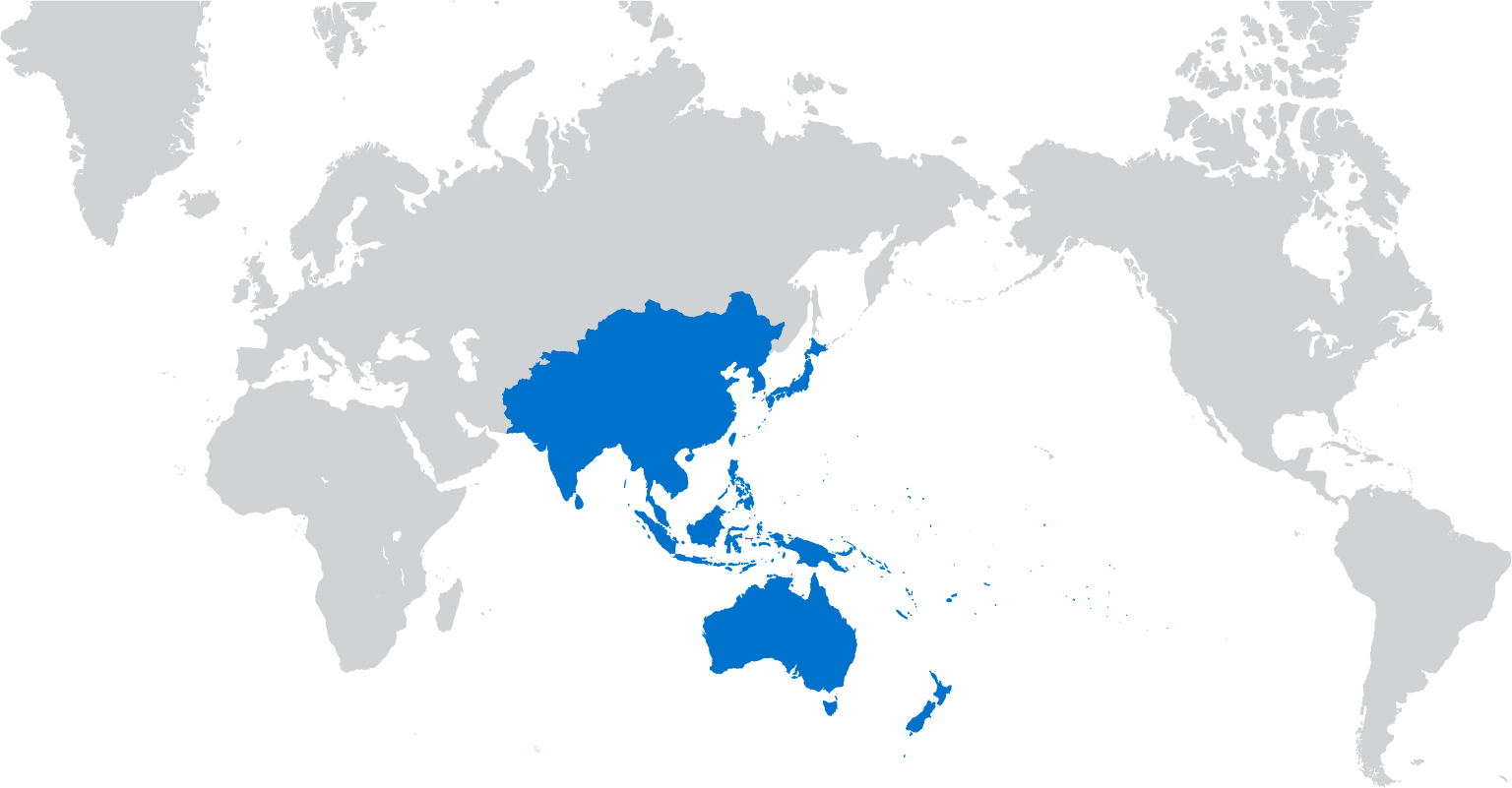 Response times have improved up to 10x for majority of users
Multiple sites to sink attack traffic without bringing the service down
10
Distributed Whois
11
Distributed Whois
12
Improved System Architecture
Based on Message Bus 
integration pattern
Deployment on Linux (CentOS) Java 7 development environment
Apache ActiveMQ inter-process communications
MyAPNIC
WHOIS
RPKI
Apache ActiveMQ
Increased responsiveness provides improved user experience 
Faster development cycles for new feature requests
13
Supporting Infrastructure
VMware virtualization 
for increased reliability 
(175+ machines)
Deployment of Puppet Configuration Management 
for centralized synchronization and updates
DRP audit and exercising
14
Accountability & Transparency
Transparency web page updated
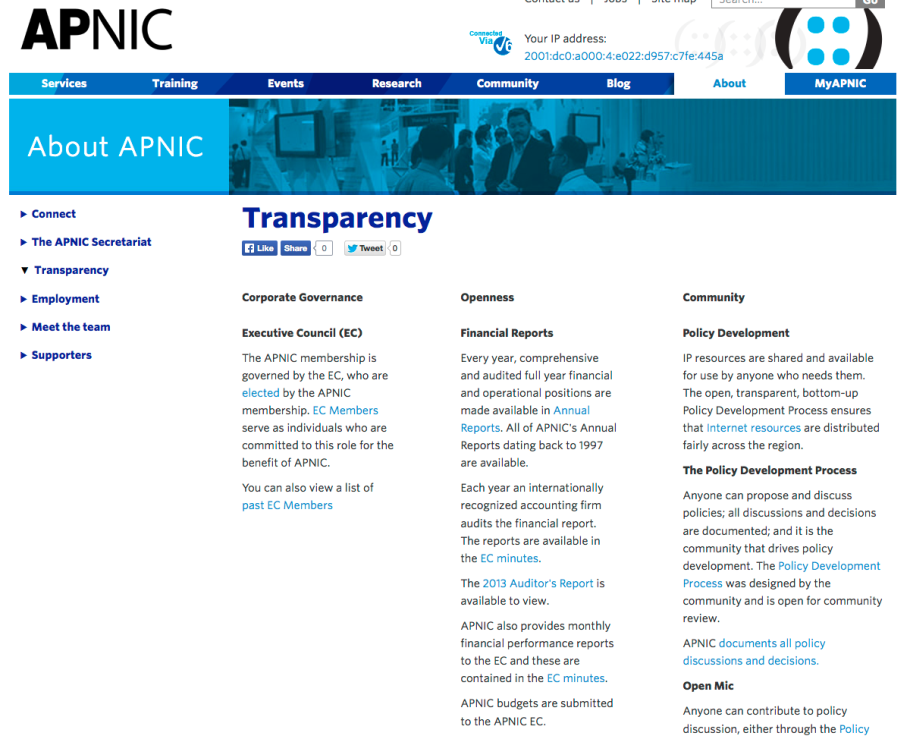 RIR accountability matrix
Improved internal financial audit process established
Appointment of new external financial auditors
ISO9001 external audit – passed!
15
2015 Activity Plan & Budget
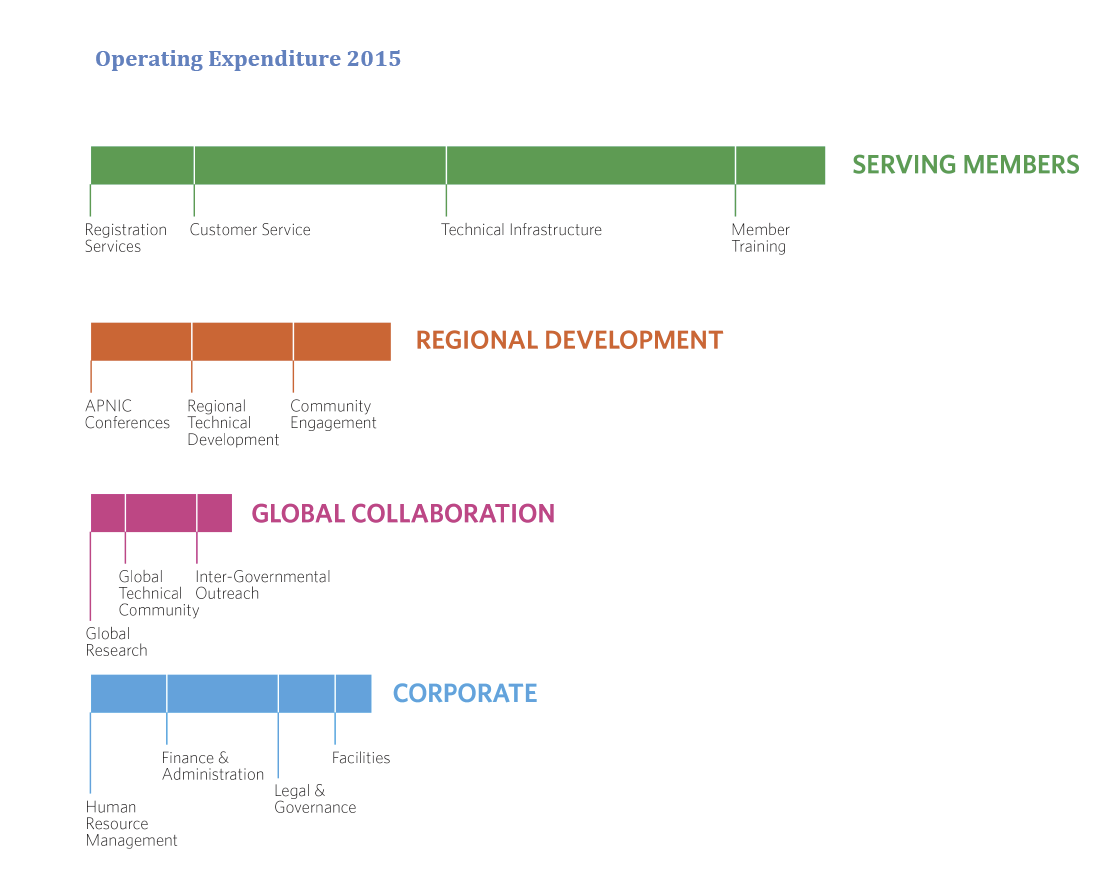 Clearer account of planned activities and resource allocation
16
APNIC in 2014
Serving
Supporting
Collaborating
17
Policy Development
PDP central to APNIC activities
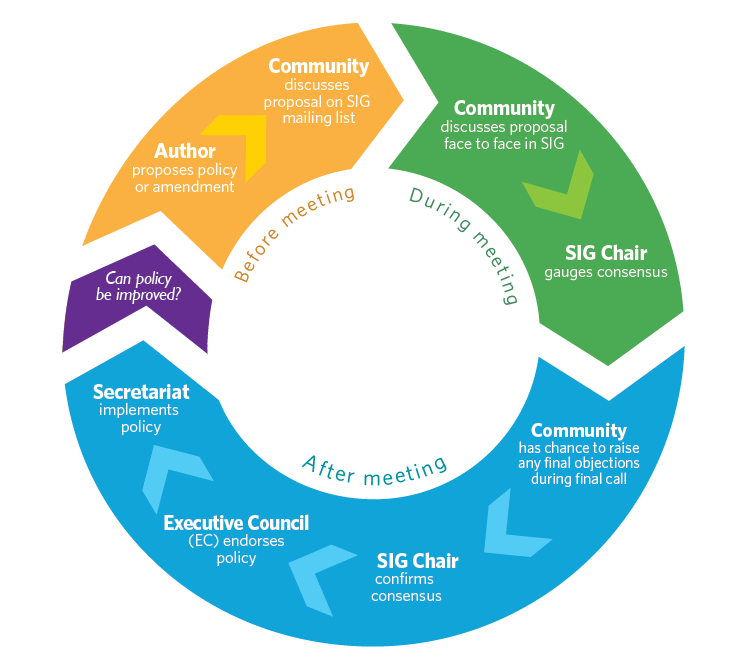 Gauging consensus is critical
18
2014 Policy Implementations
prop-107: AS number transfer proposal
16 April
prop-109: Allocate 1.0.0.0/24 and 1.1.1.0/24 to APNIC Labs as Research Prefixes
7 May
prop-105: Distribution of returned IPv4 address blocks (Modification of prop-088)
27 May
19
CONFER: Consensus Tool
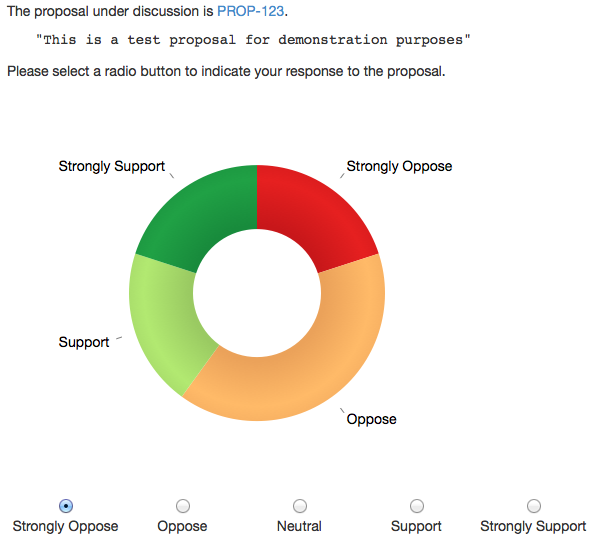 Captures participants’ views in real time

Piloted at APNIC 38

Supporting tool for future SIGs
20
APNIC Events 2014
Mix of small and large regional meetings to effectively reach Members

Improved video and social media coverage

Expanded community meetings at APNIC 38: APTLD, Pacific Workshop, ISOC

Member visits to Brisbane office as part of APNIC 38 experience

‘Meet the EC’ social event introduced
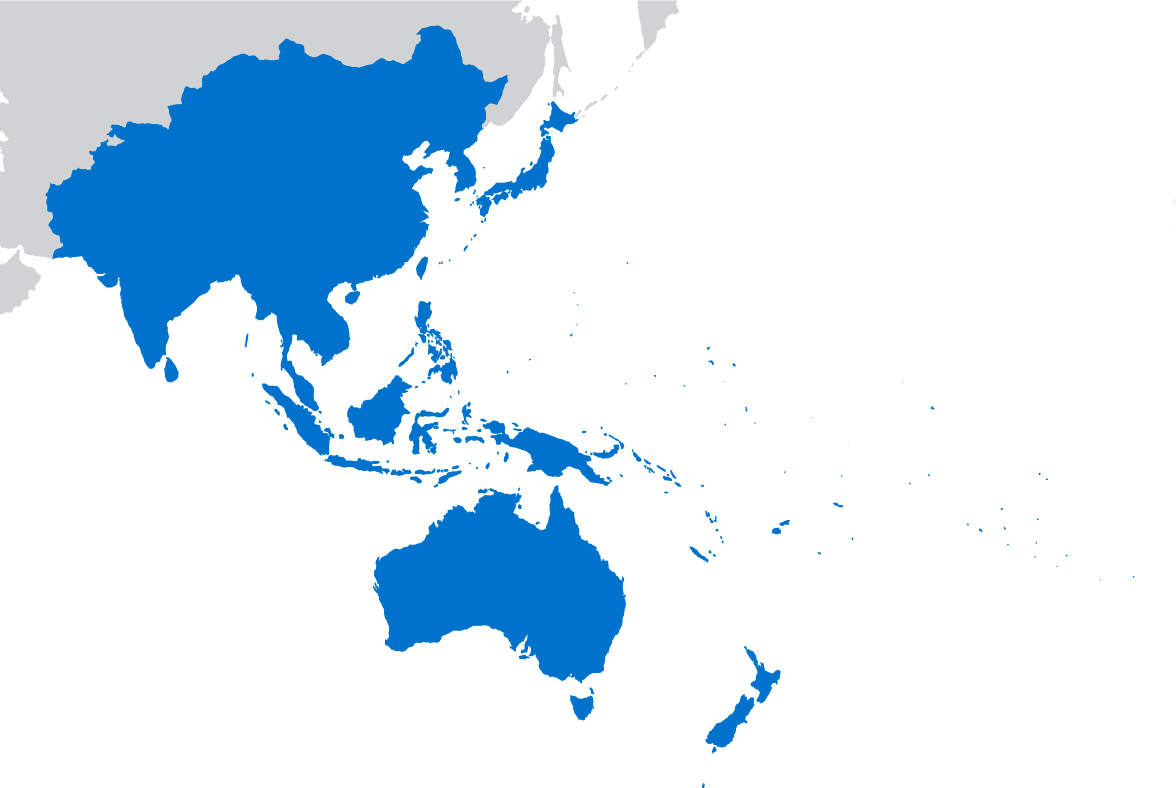 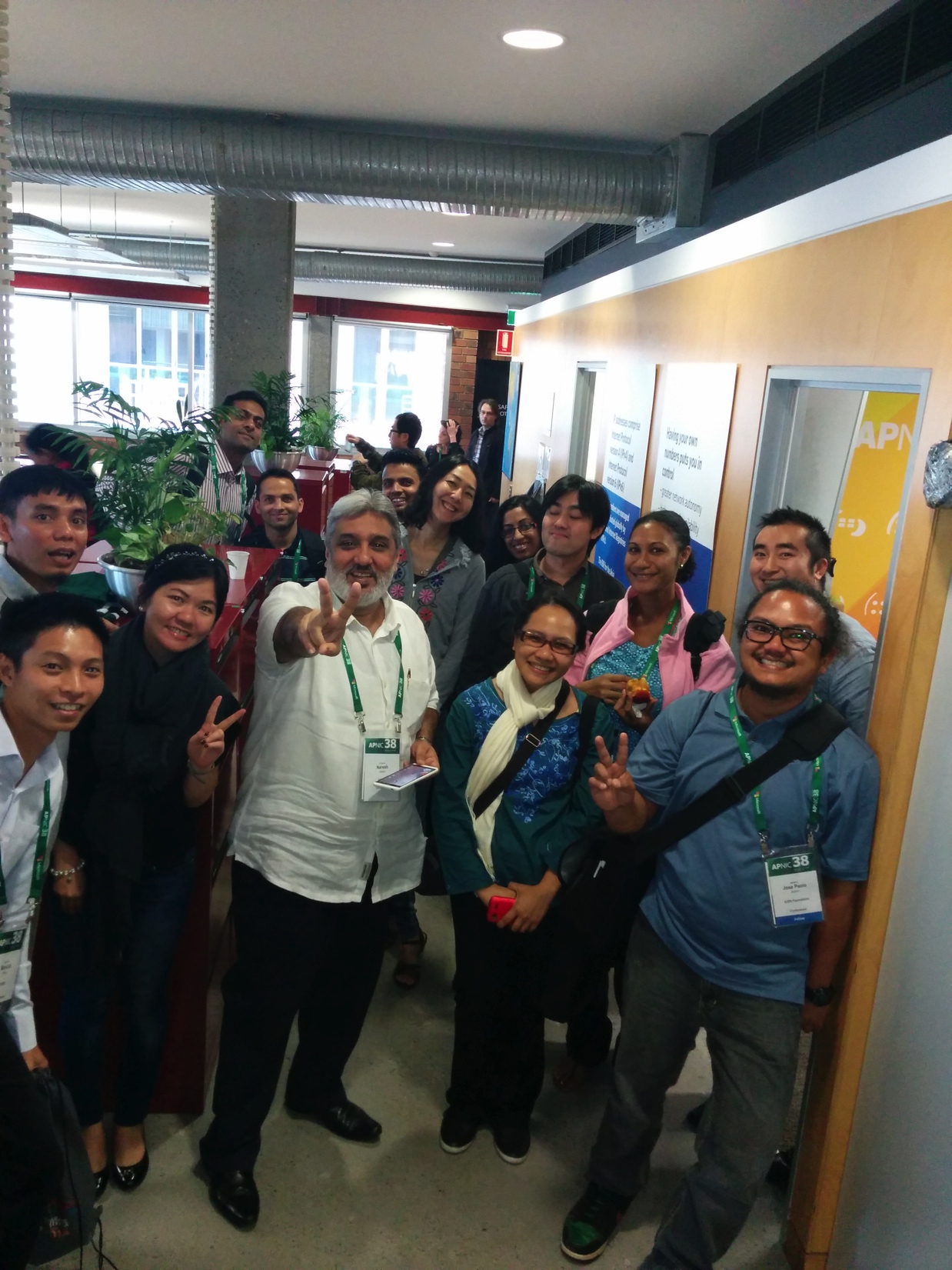 ARM 3
ARM 2
ARM 5
ARM 4
APRICOT 2014
ARM 6
APNIC 38
21
Training
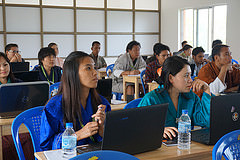 76 face-to-face courses held in 29 locations
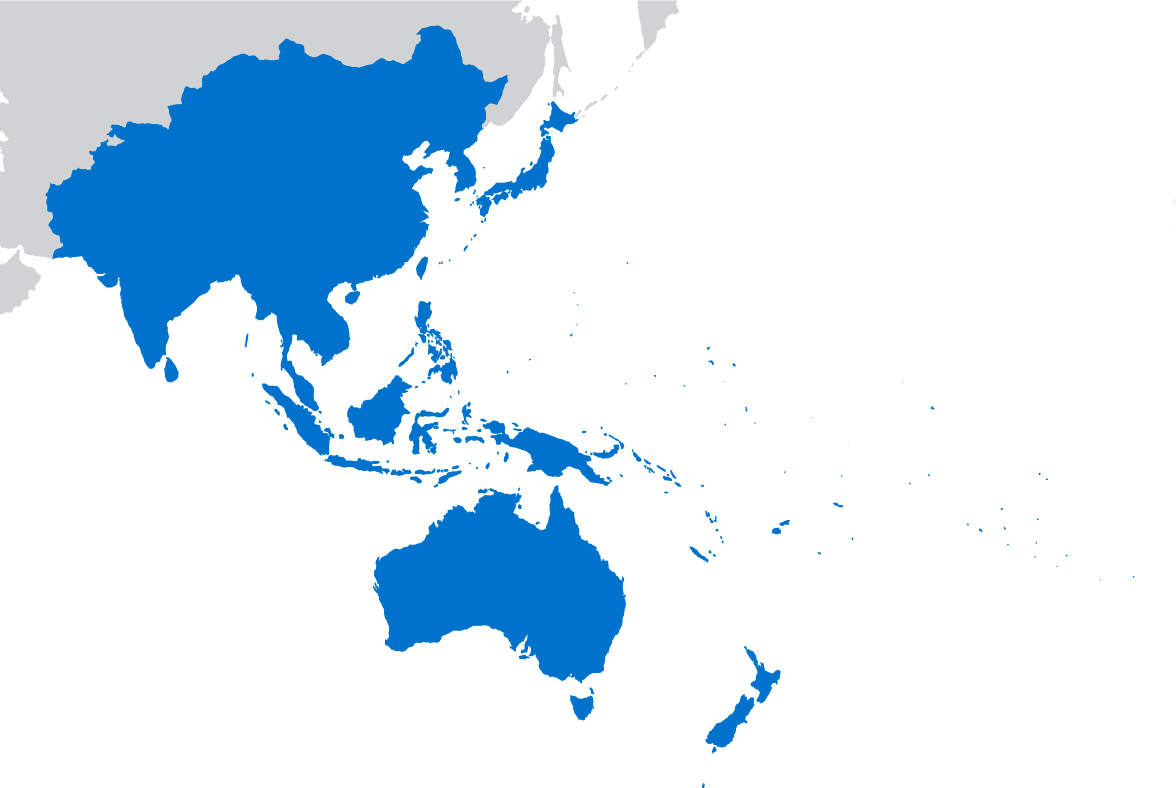 2,352 professionals trained face-to-face
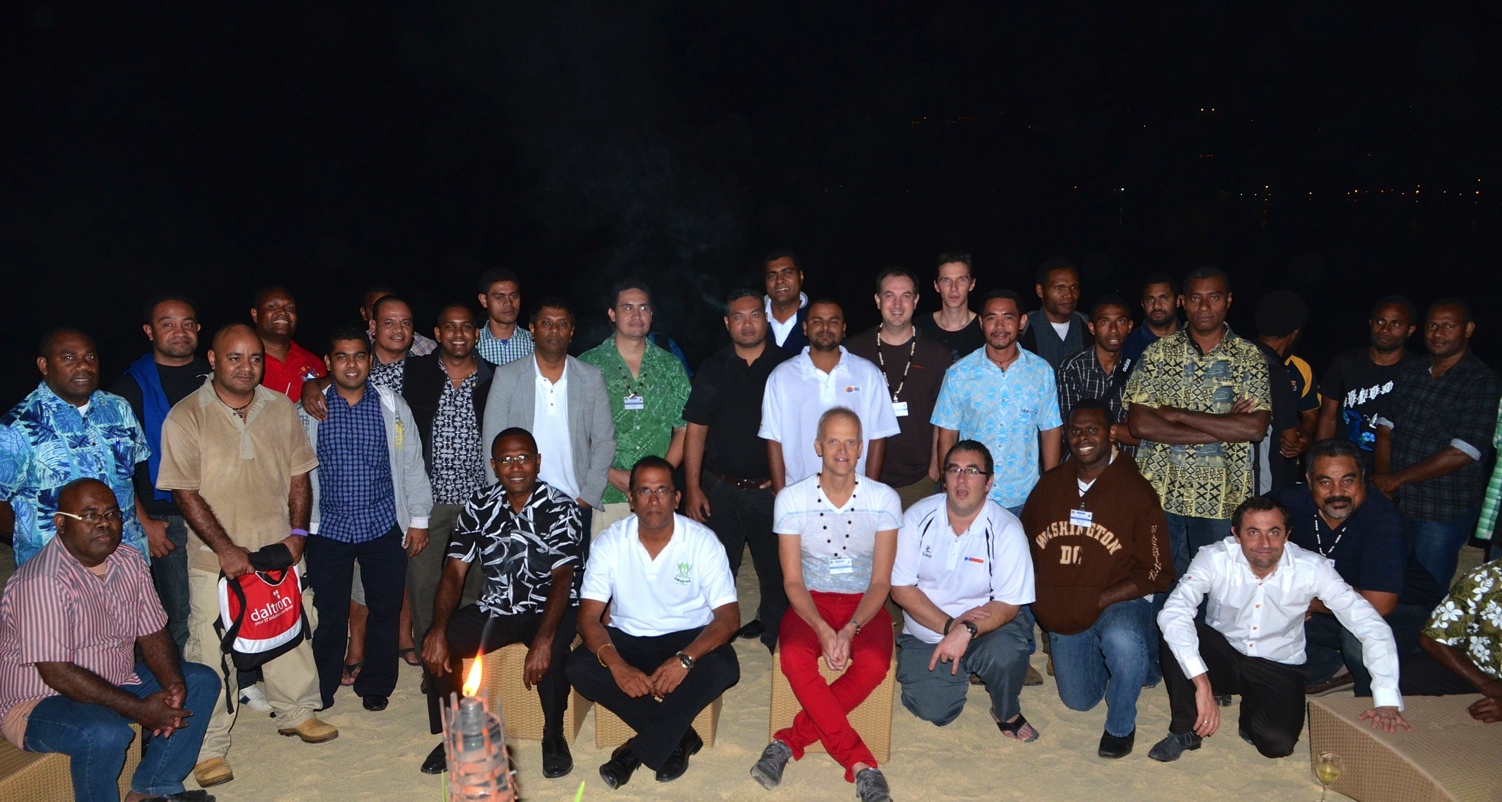 534 professionals trained via 141 eLearning sessions
Video archives
63 videos
177,993 views
22
NOGs
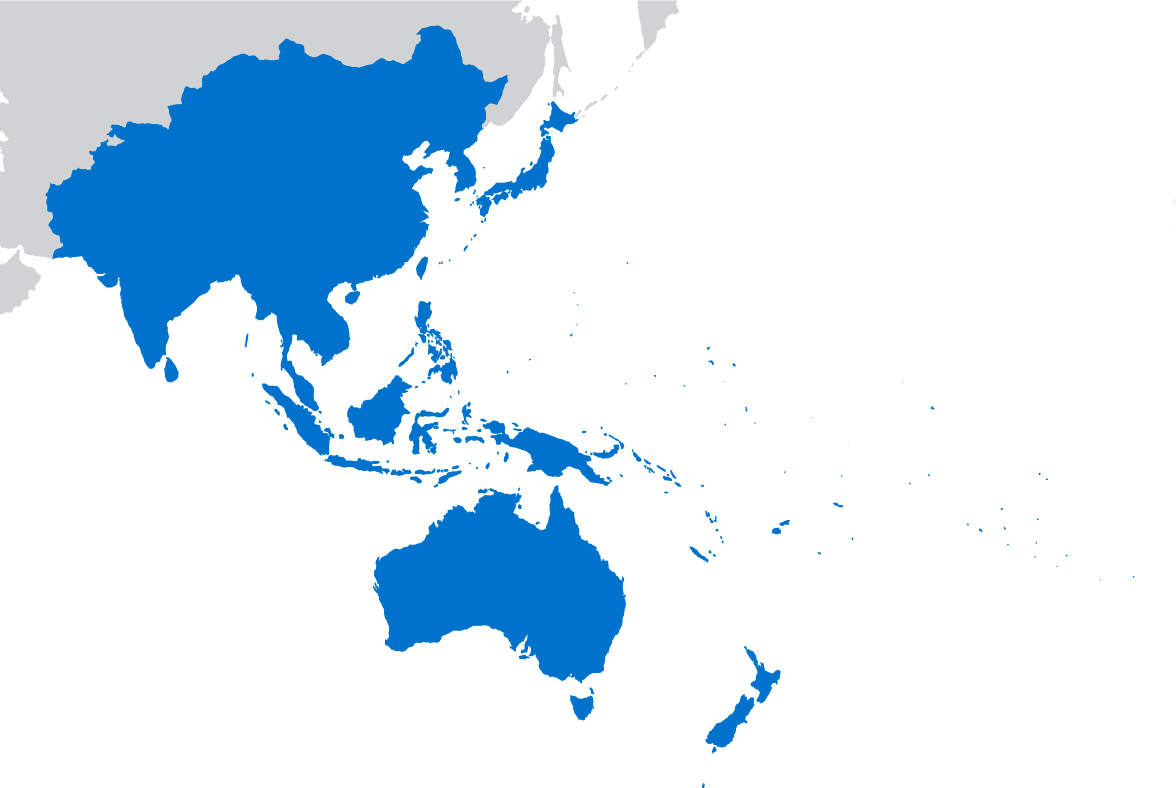 Expert training to build skills

Knowledge sharing on IPv6, network security, transfers

APNIC Hostmaster support to answer Member queries

Financial/logistical support where needed
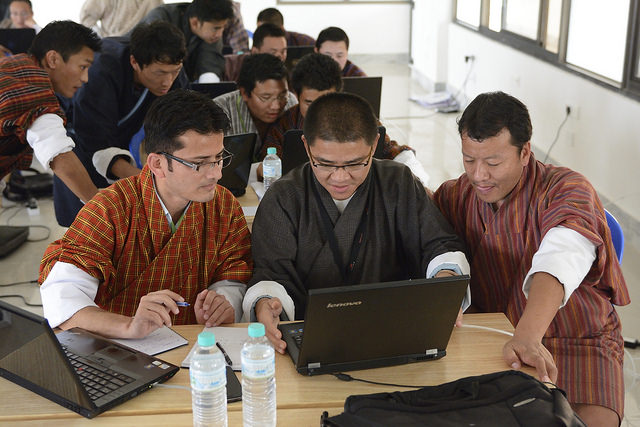 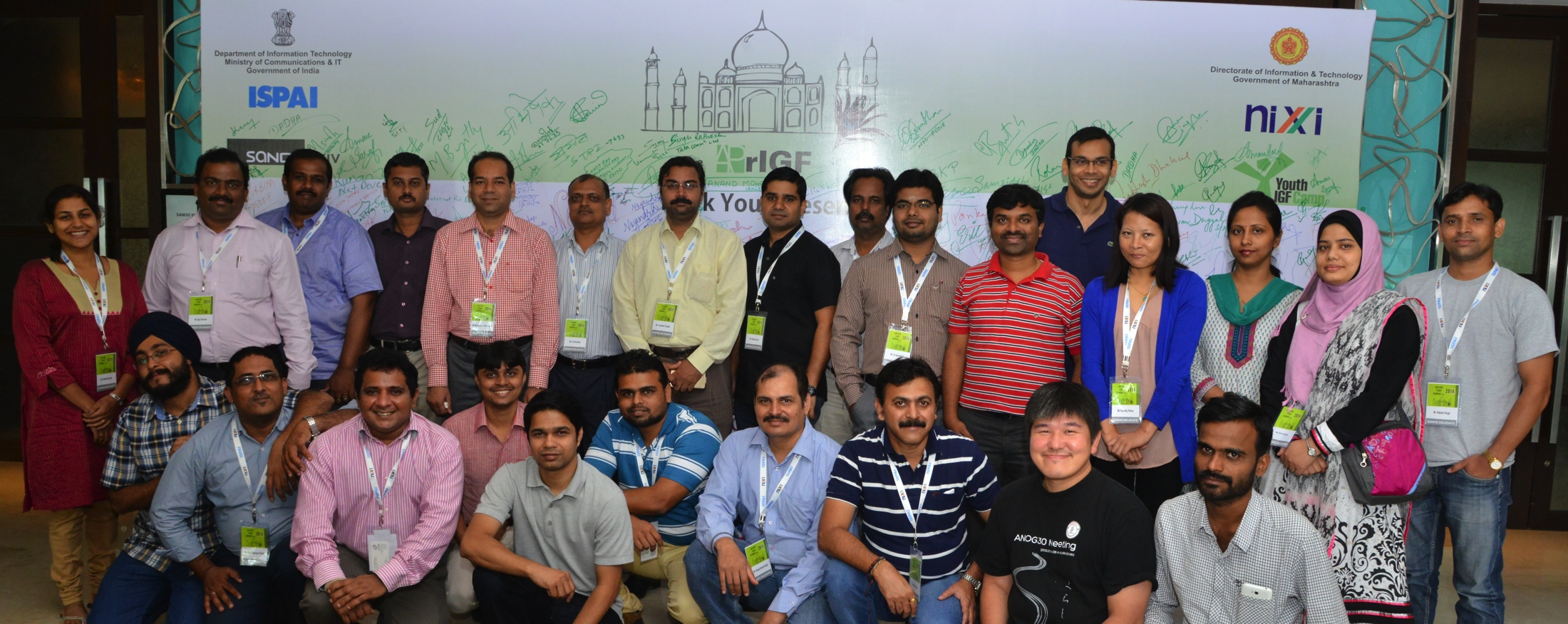 BTNOG 1
SANOG 24
23
IPv6
686 professionals trained in 16 economies

Presented at 24 industry events

Generated 26 pieces of IPv6 media coverage

Joint IPv6 workshops with ITU

Continuous support to APIPv6TF
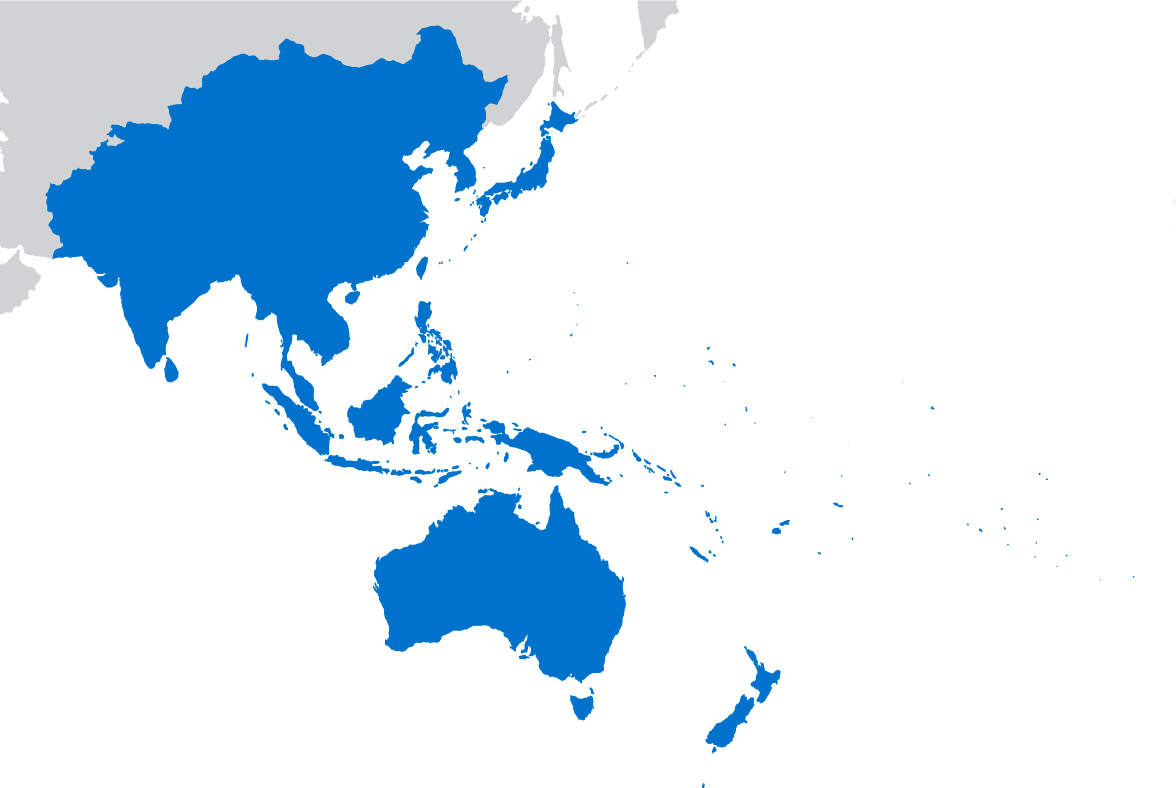 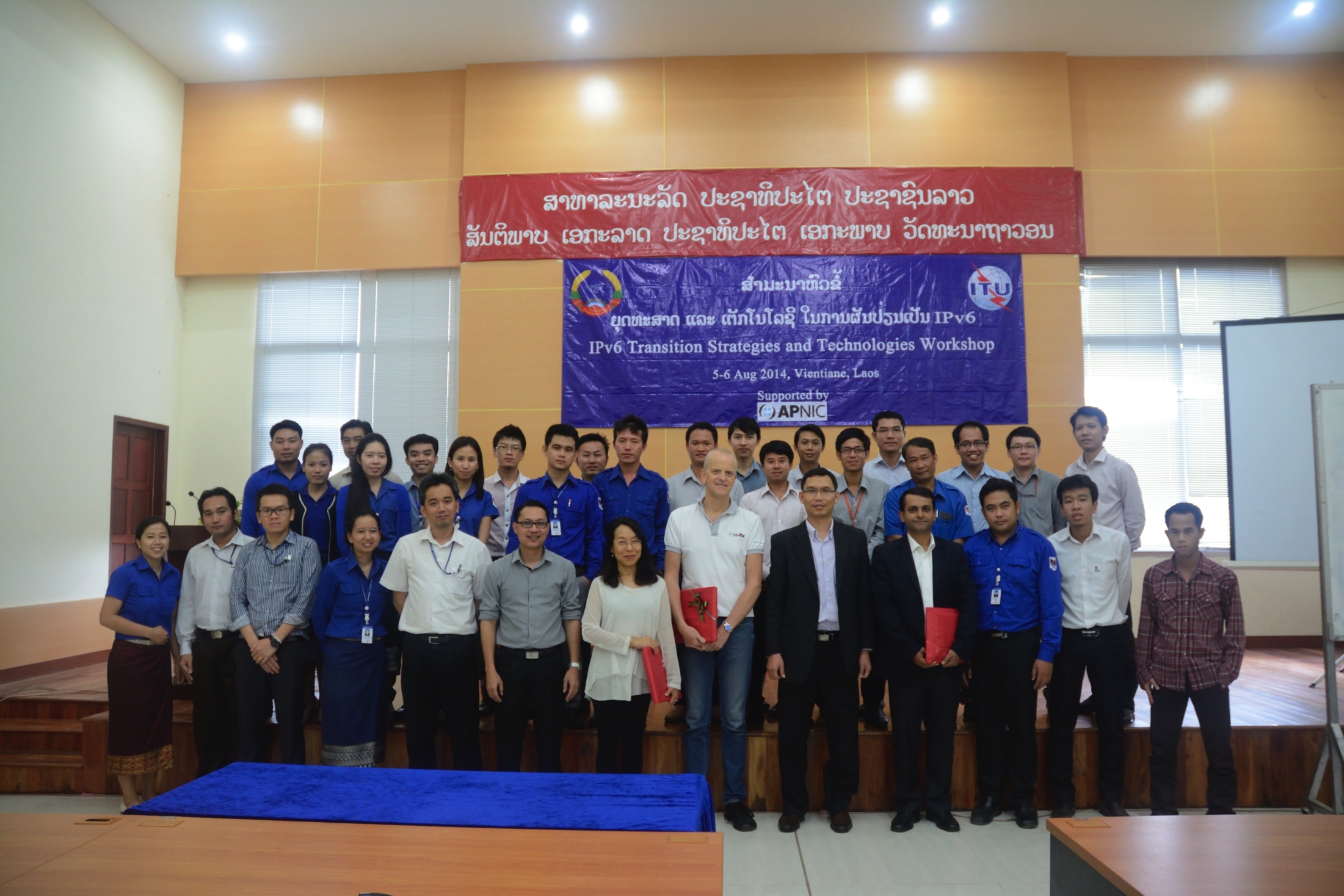 ITU/APNIC IPv6 Workshop. Lao
24
Security Outreach
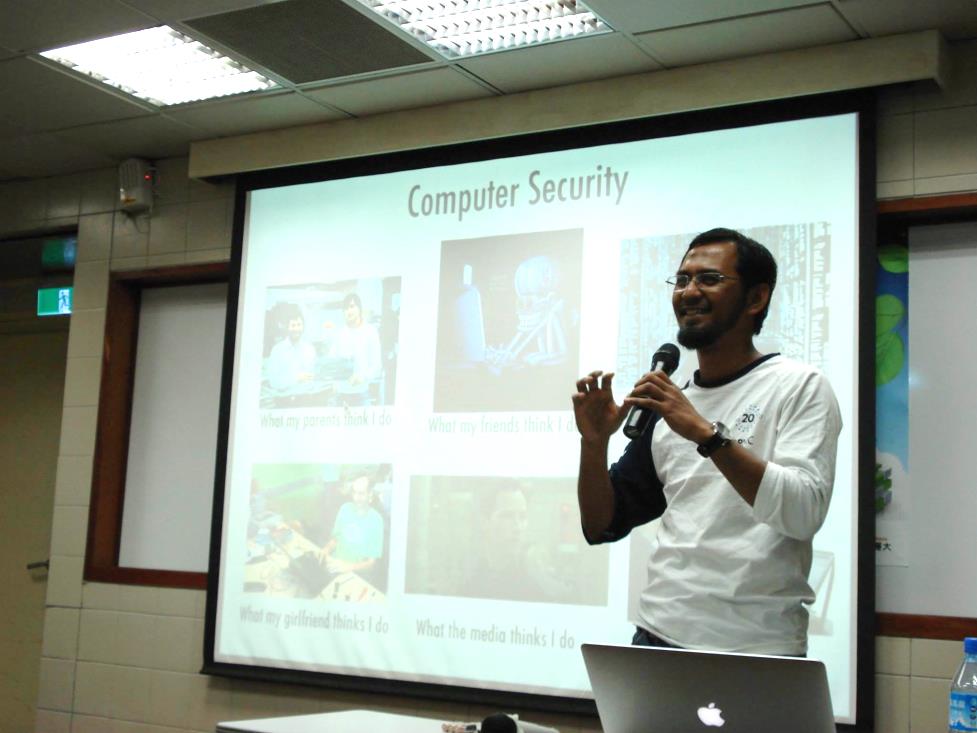 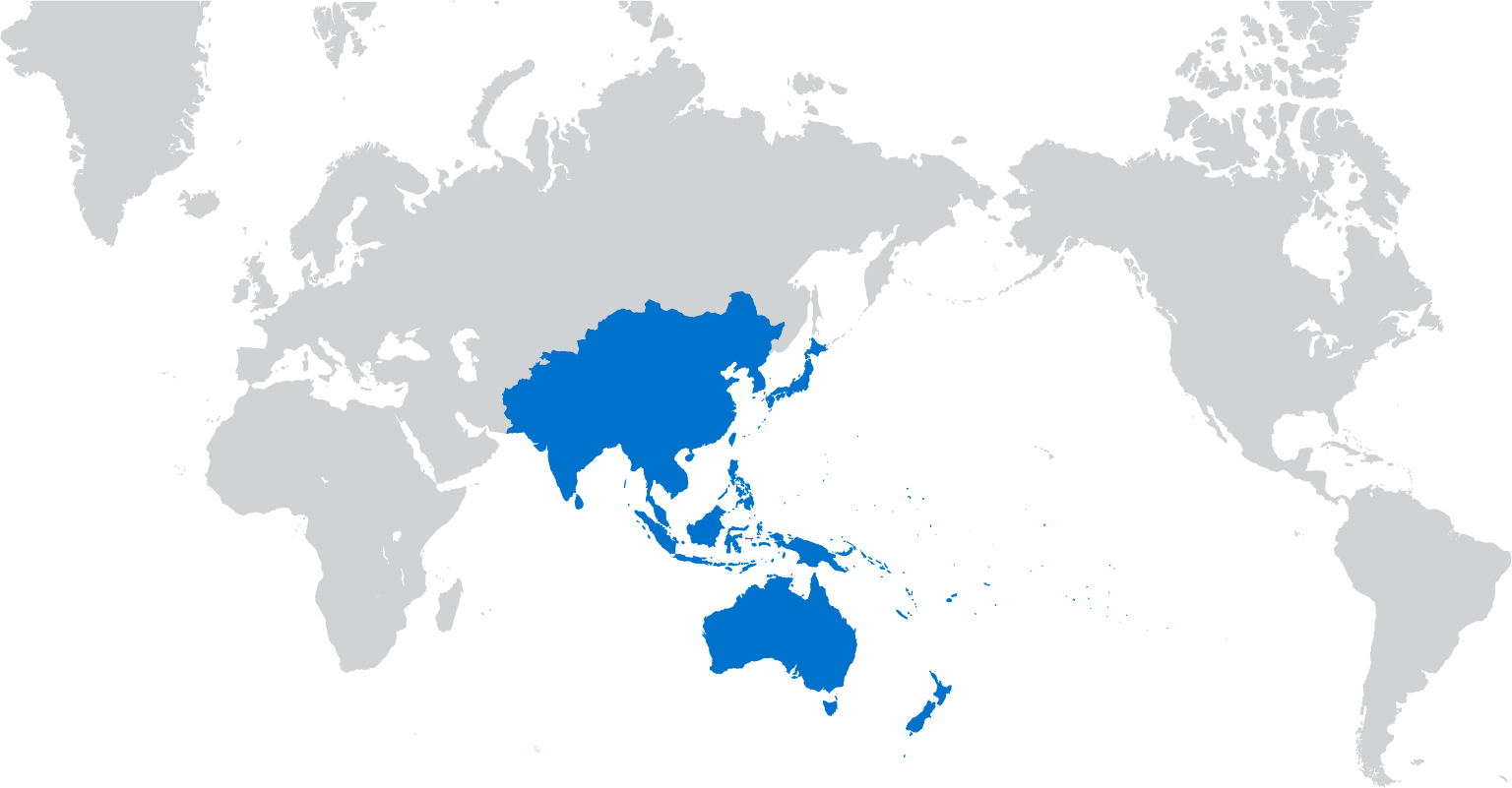 Adli Wahid
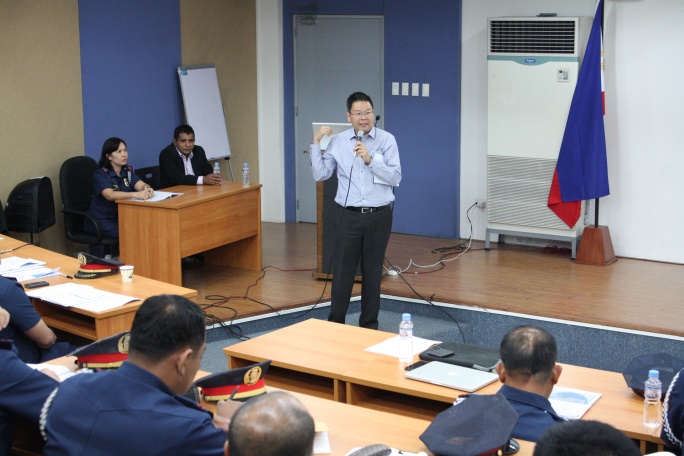 Craig Ng
Participation in NOGs, CSIRTS and LEA events to educate and learn
Training for Pacific LEAs held in NZ, Brunei and Indonesia
Promoting new initiatives & security best practices among Members
25
RPKI
10 face-to-face  and elearning RPKI training courses delivered

RPKI presentations to NOGs and conferences

Development of the ‘Ready to ROA’ Campaign – hands on sessions to help Members create ROAs

New shirts, stickers, web content to promote campaign

Ready to ROA launched in 2015
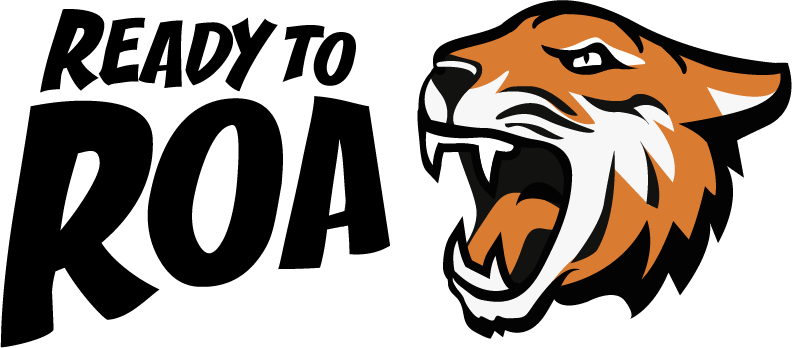 26
APNIC in 2014
Serving
Supporting
Collaborating
27
Global Cooperation
IPv6 advocacy

Coordination with RIRs and Internet organizations

Engaging with government agencies in training and skills development

Supporting IANA Stewardship Transition

Promoting the RIR model
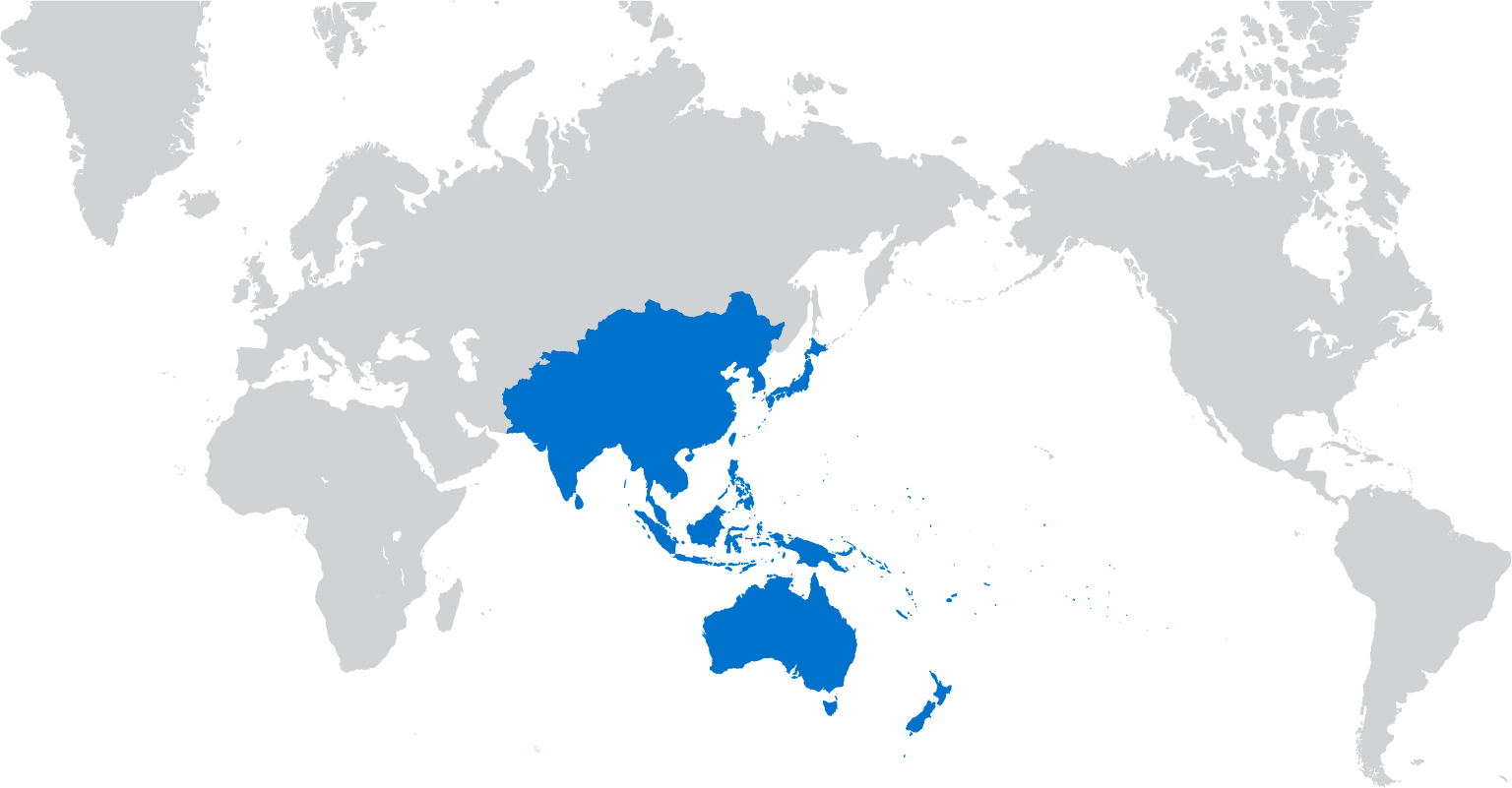 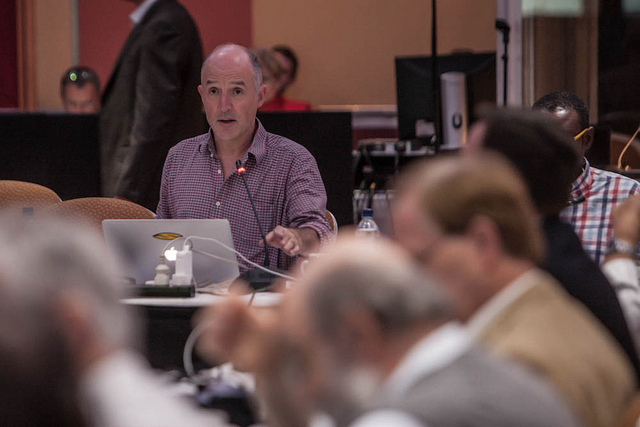 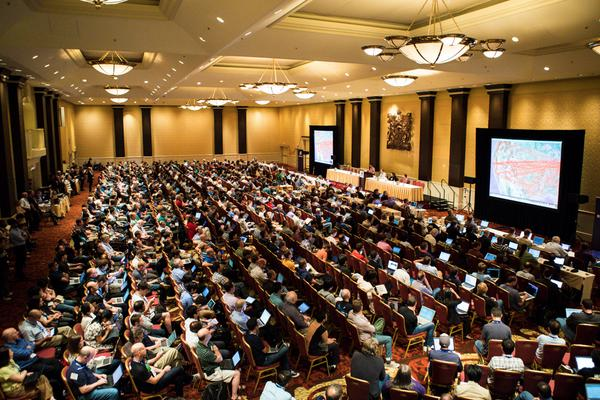 28
Engagement map 2014
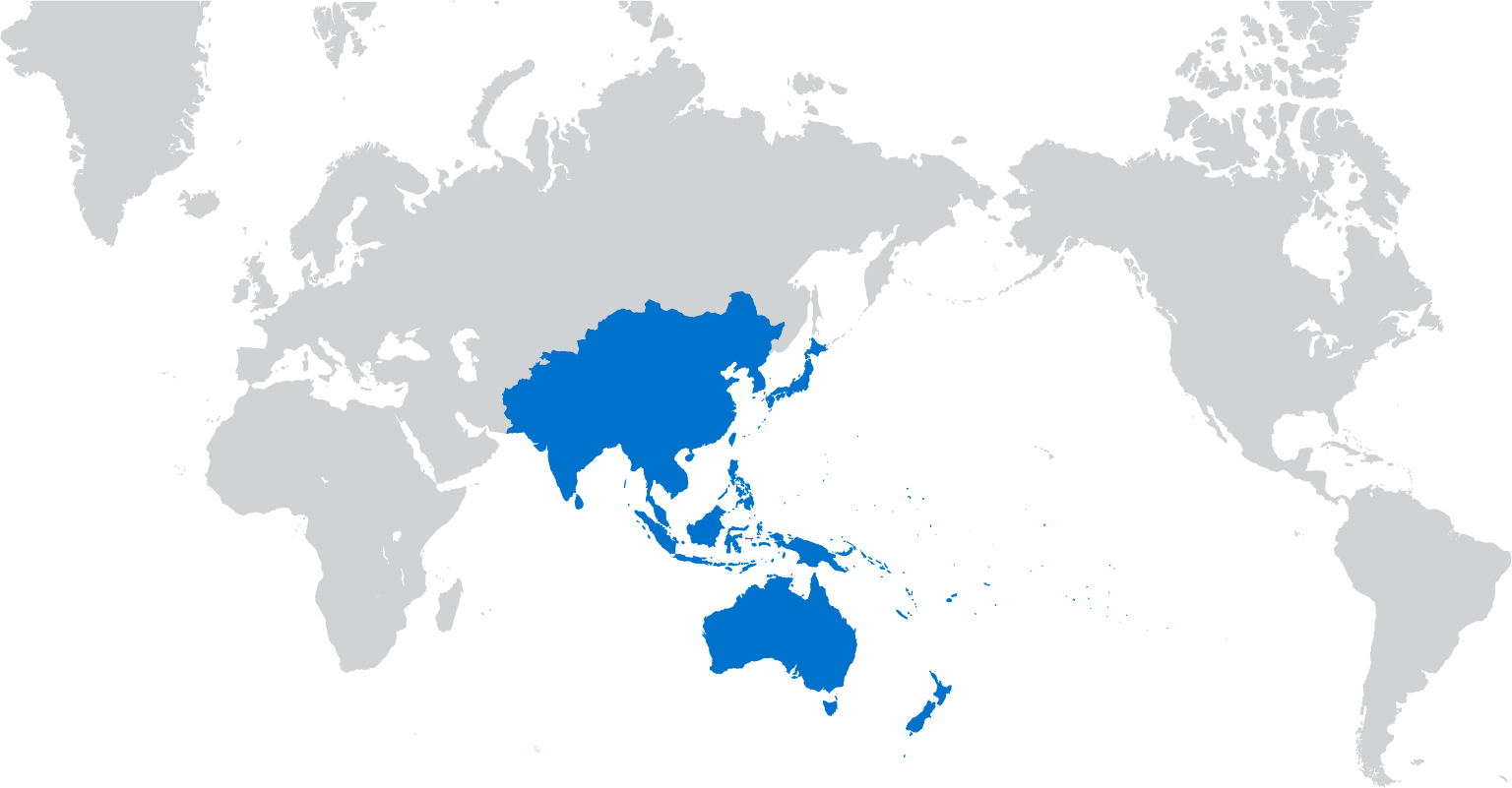 Training
NOGs
Events
IPv6
Security
Cooperation
29
blog.apnic.net
APNIC Blog launched in August 2014 to simplify APNIC communication

Simple and more engaging format

Total of 232 Posts

33 bloggers – including 12 guest community bloggers

39,000+ views – ave 239/day
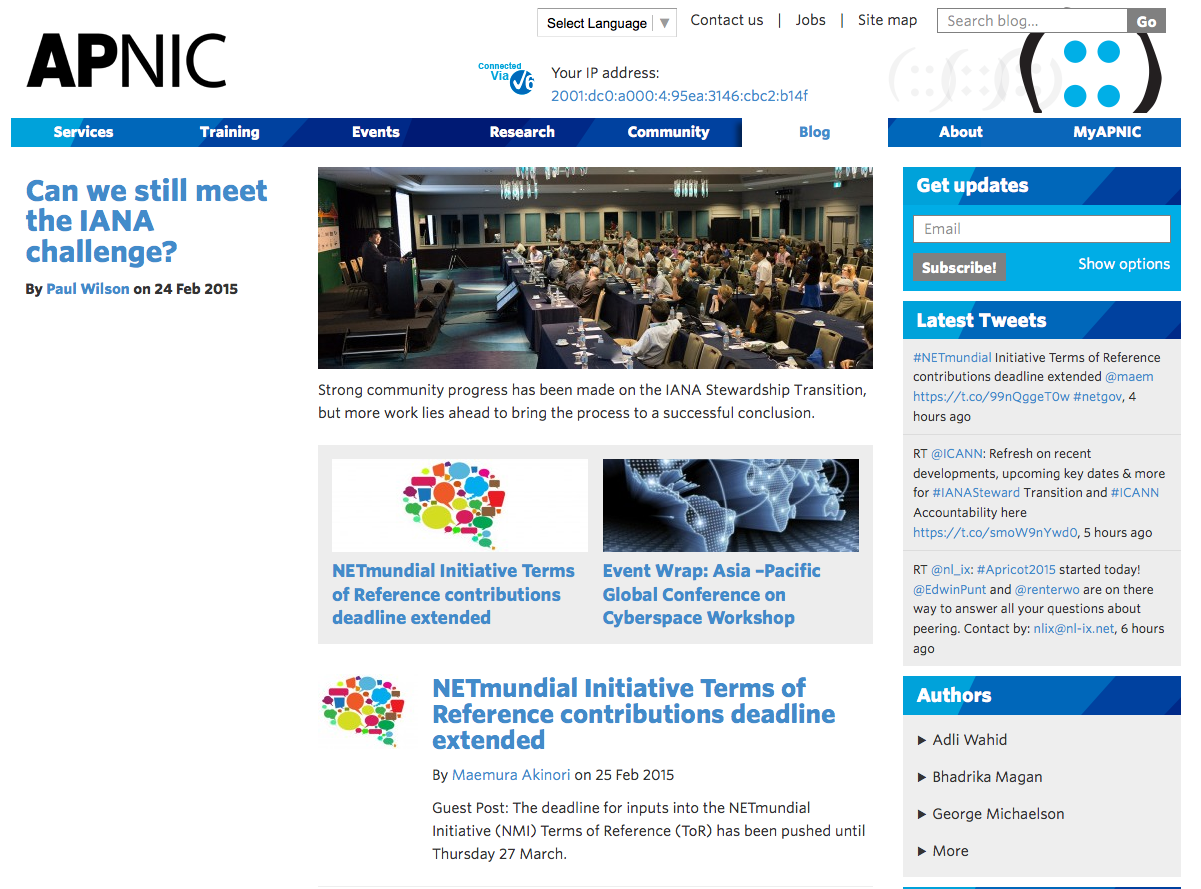 30
Improving Communication
‘Event wraps’ for clear reporting of APNIC event activities

More active social media
Twitter: 1,182 new followers (￪ 45%) 
 Facebook: 163,438 people reached organically (￪ 126%) 
Weibo: established 2014

Updated APNIC video library
YouTube: 10,605 views (￪ 84%) 

Website refresh – more to come!
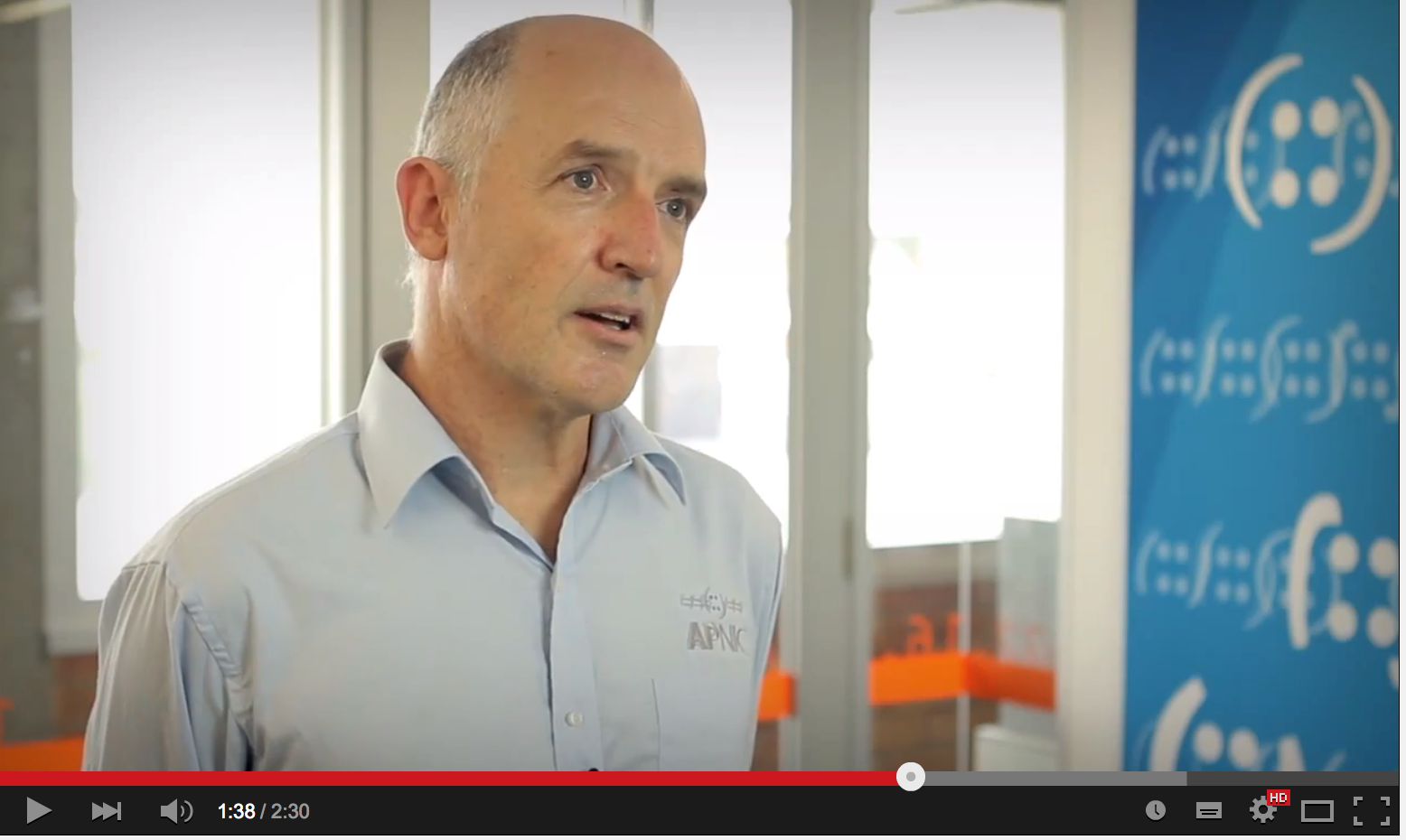 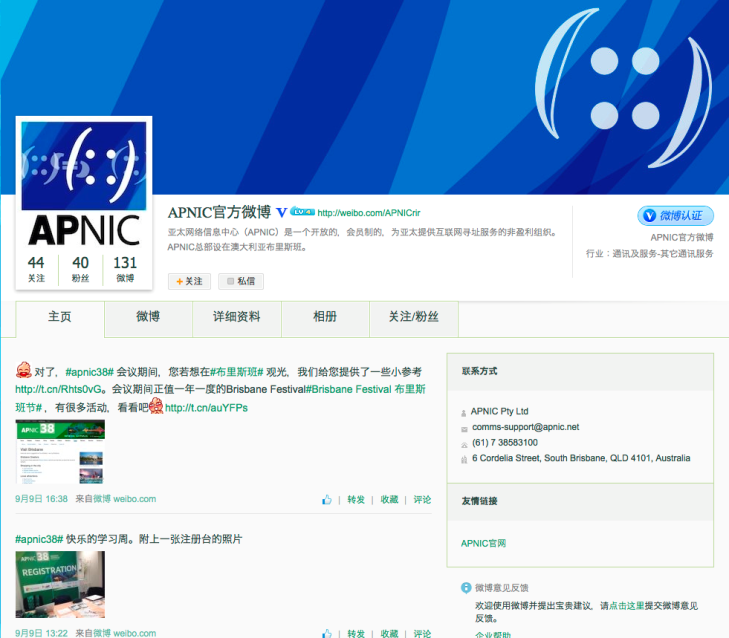 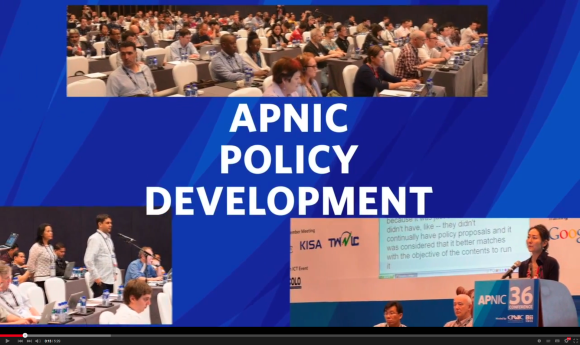 31
You’re Invited!
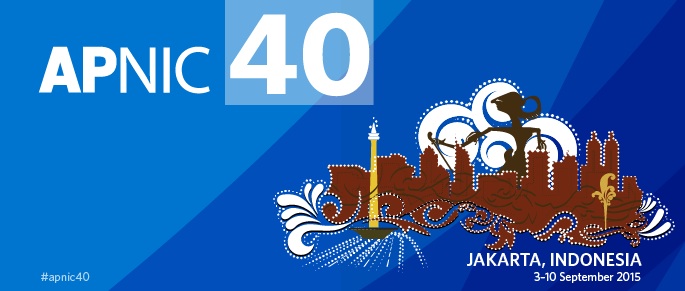 APNIC 40, Jakarta, Indonesia3-10 September 2015
conference.apnic.net/40
32
Thank you
pwilson@apnic.net